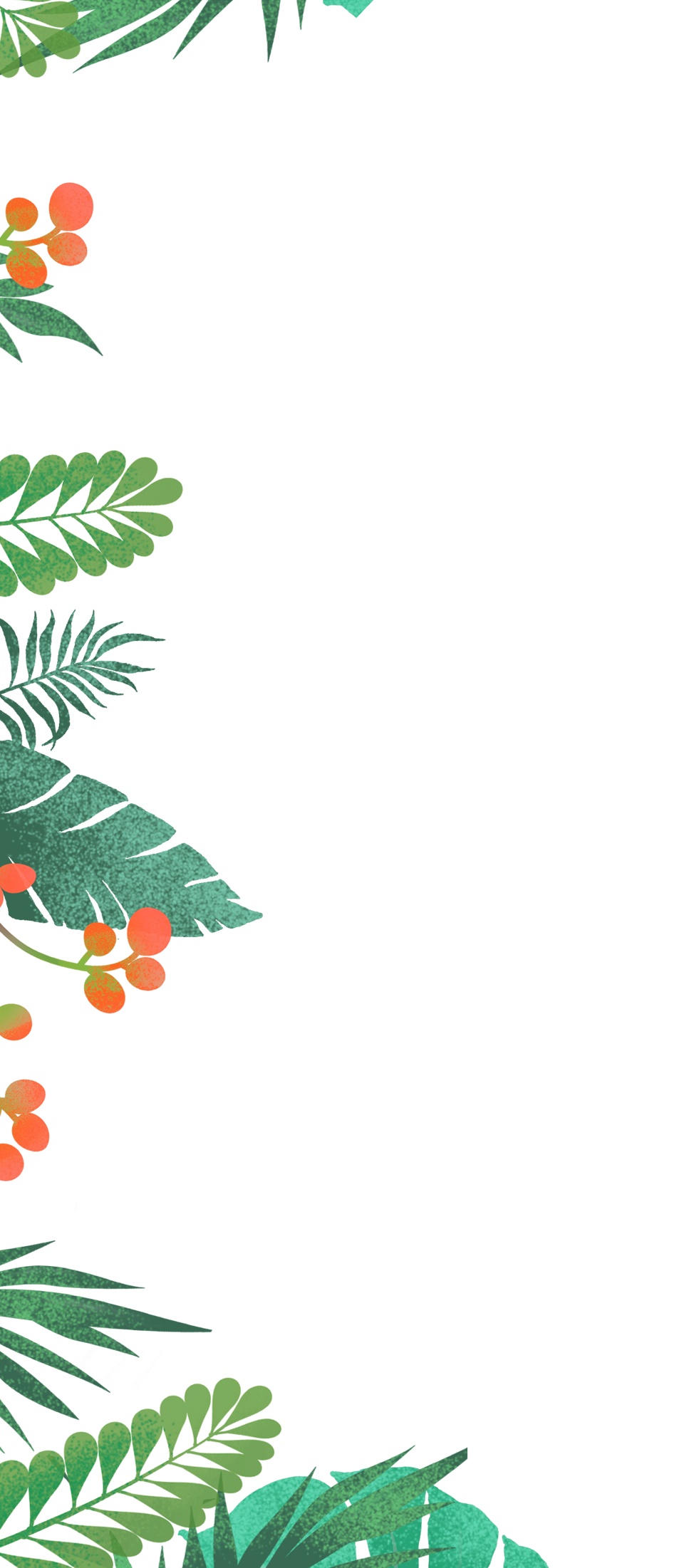 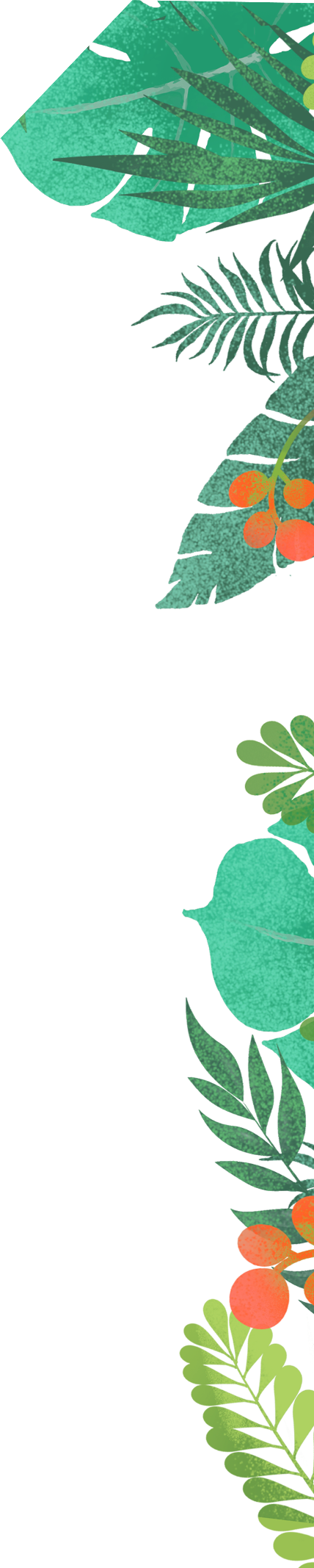 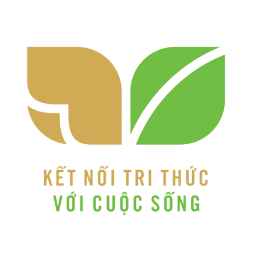 Tự nhiên và xã hội 3
Bài 13: Một số bộ phận của thực vật
Tiết 2
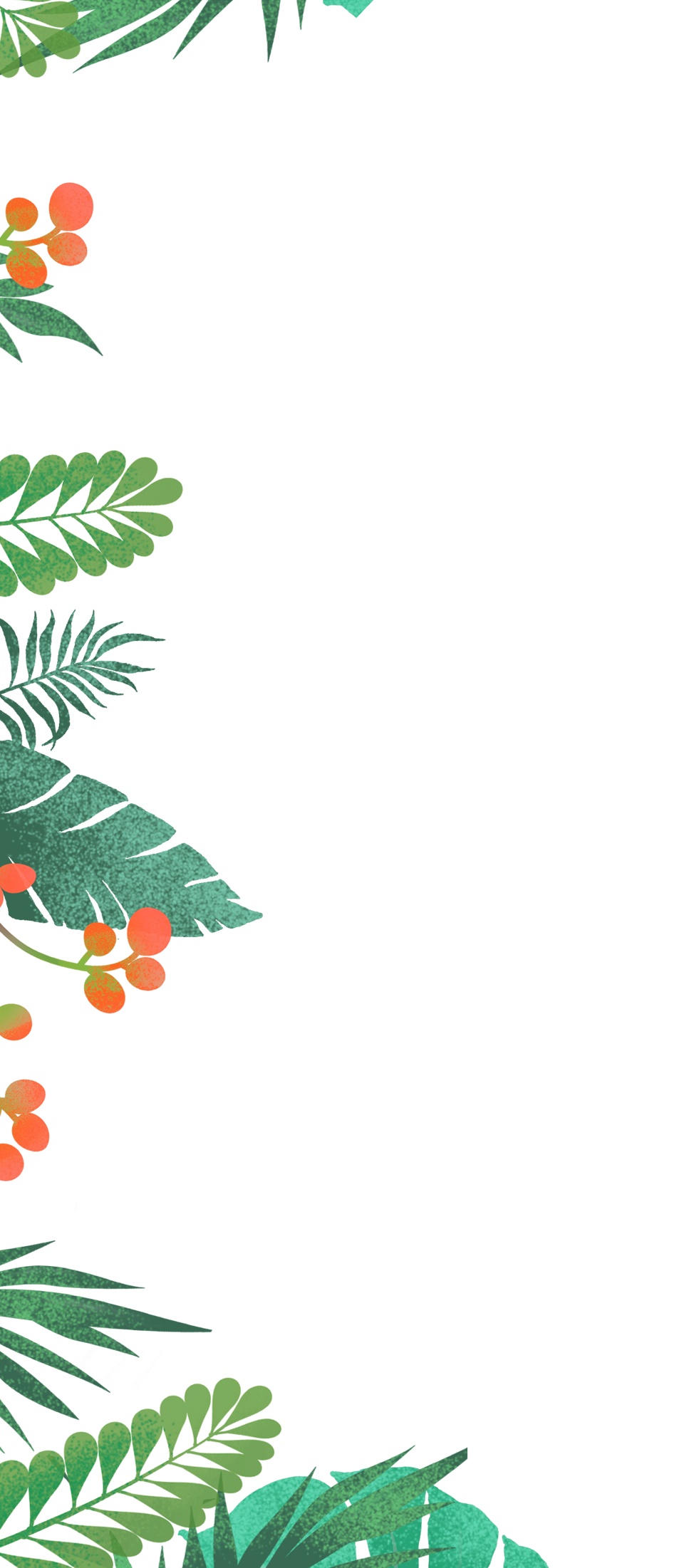 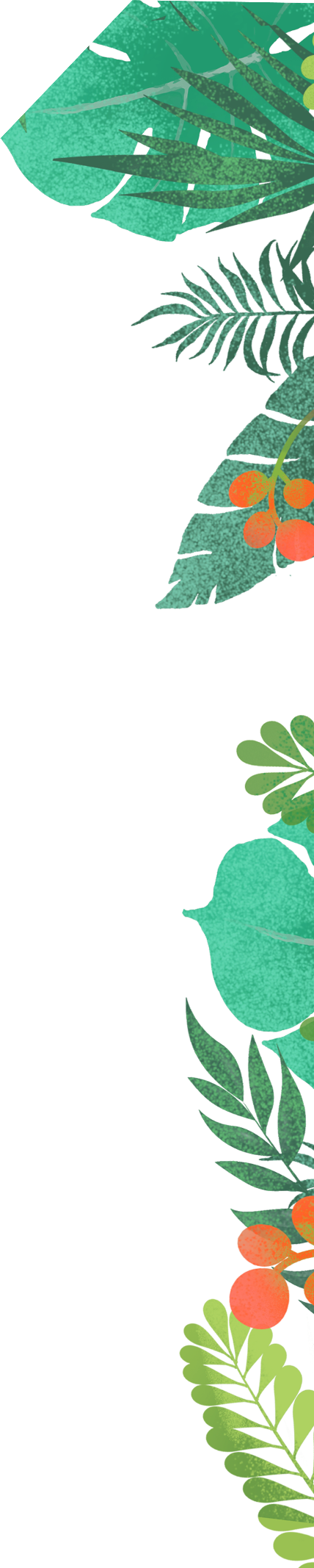 KHỞI ĐỘNG
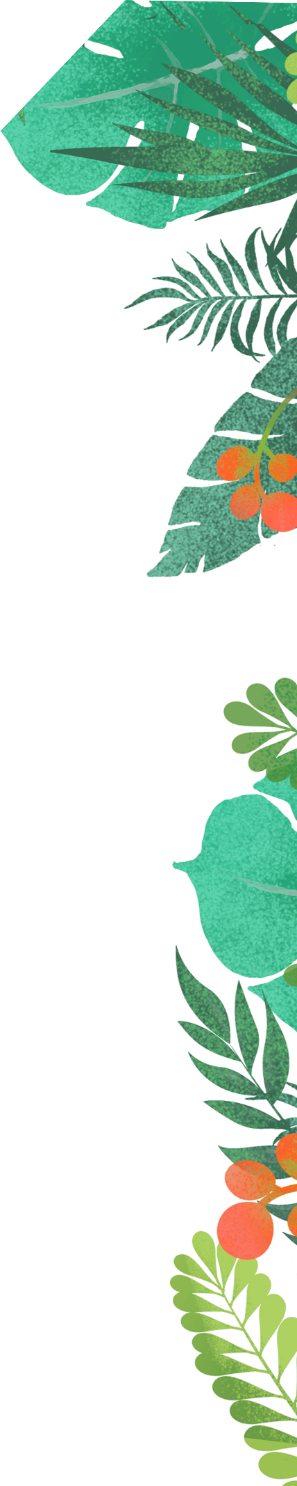 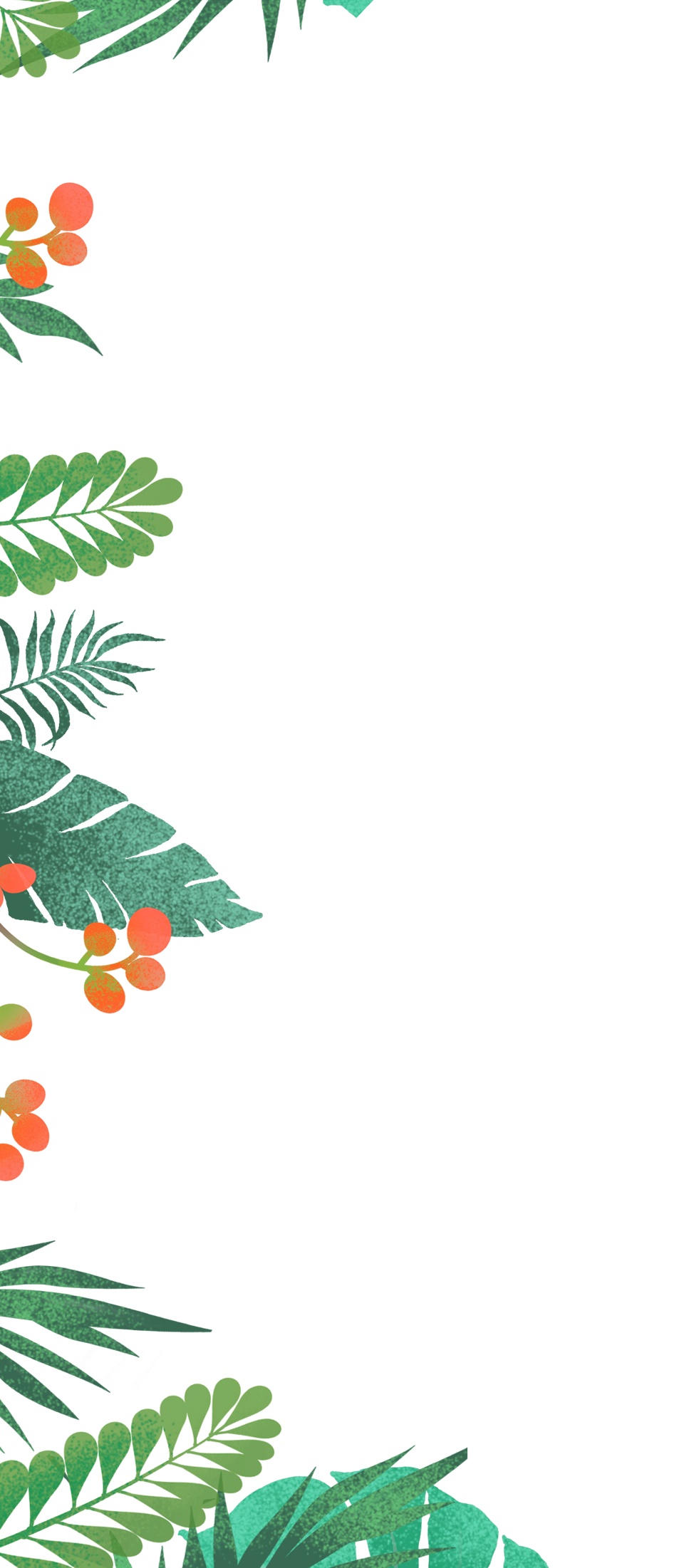 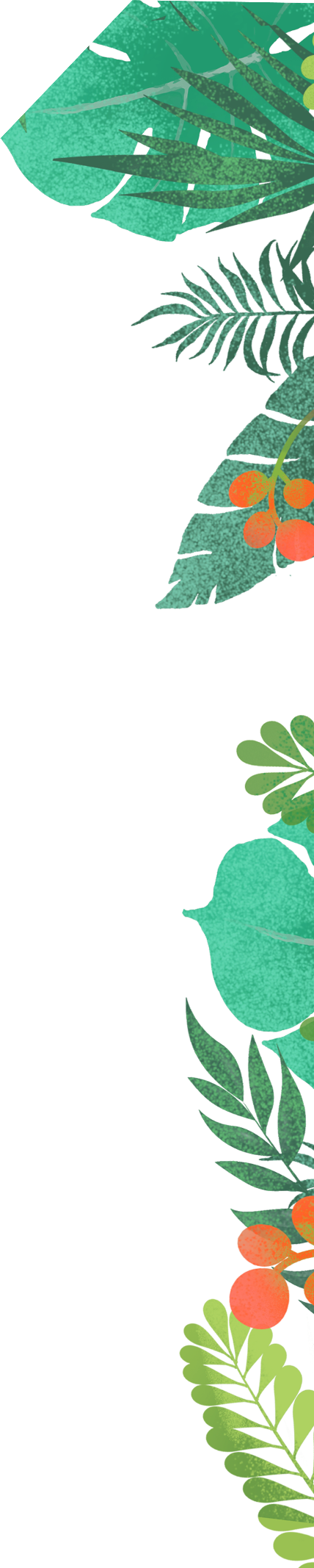 KHÁM PHÁ
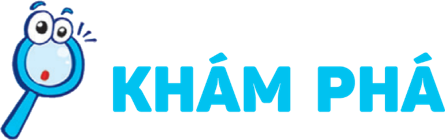 1. Chỉ và nói tên các bộ phận của lá cây ở hình 11.
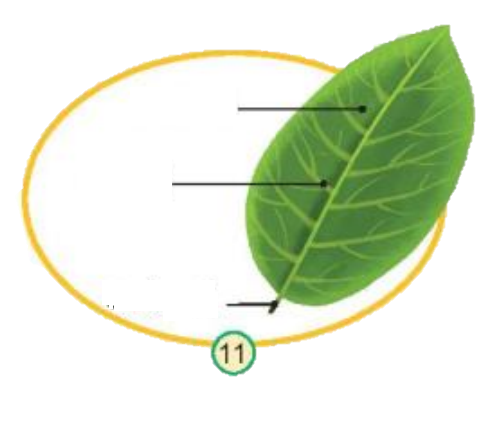 Phiến lá
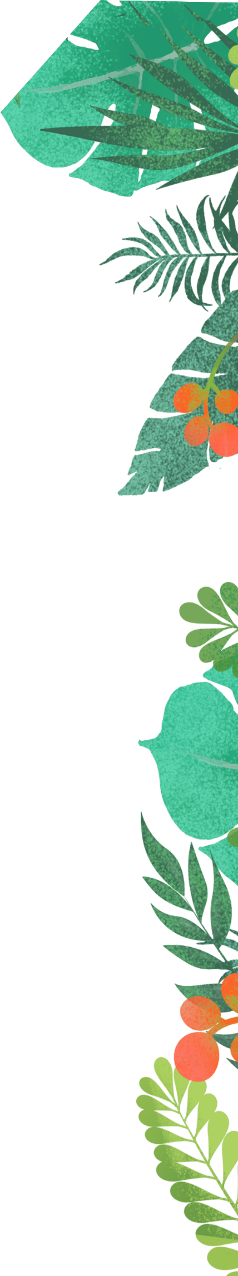 Gân lá
Cuống lá
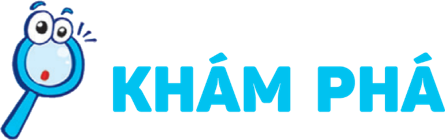 2. Nhận xét và so sánh về hình dạng, kích thước, màu sắc của một số lá cây ở các hình dưới đây, rồi lập điền vào bảng sau.
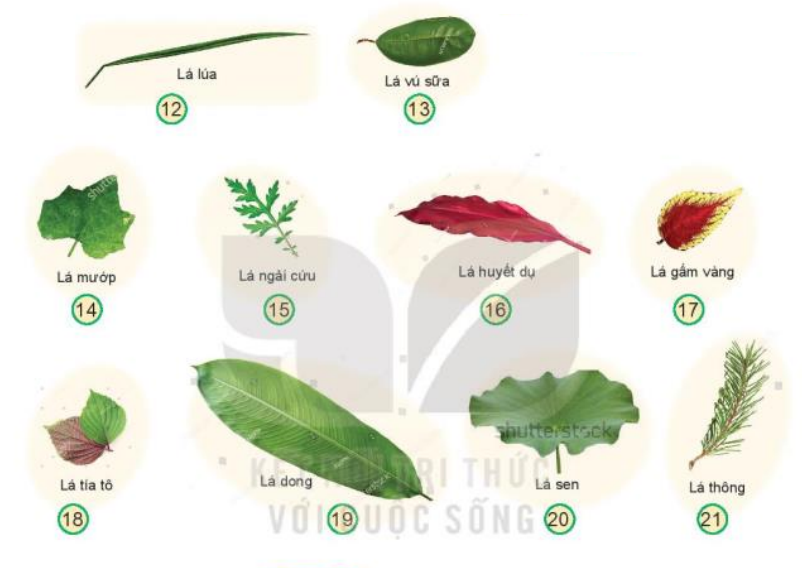 Điền vào bảng sau.
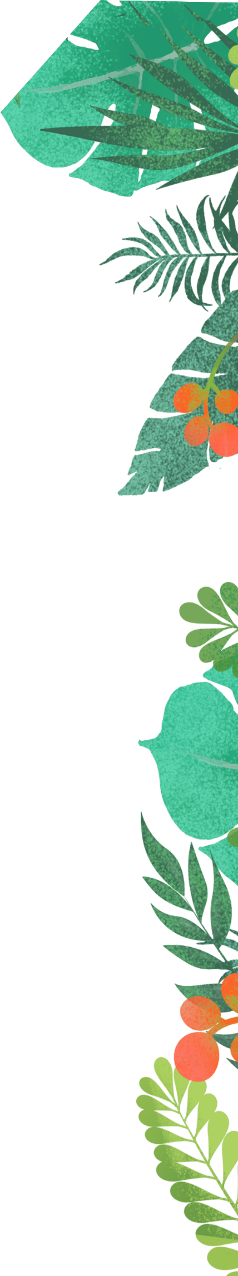 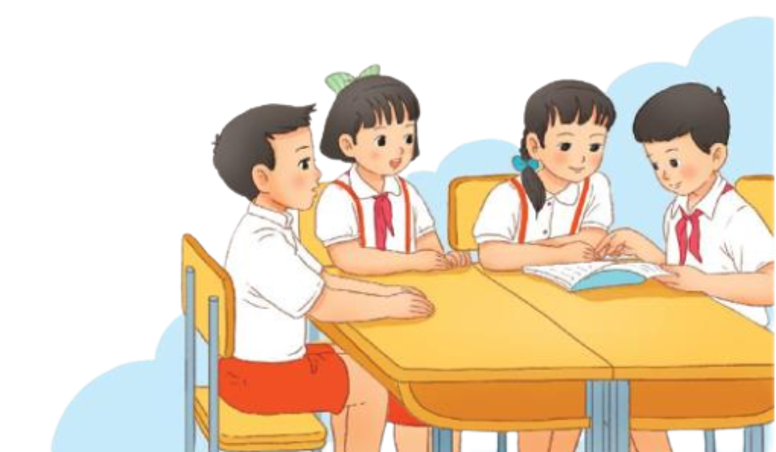 [Speaker Notes: Thảo luận theo nhóm bàn]
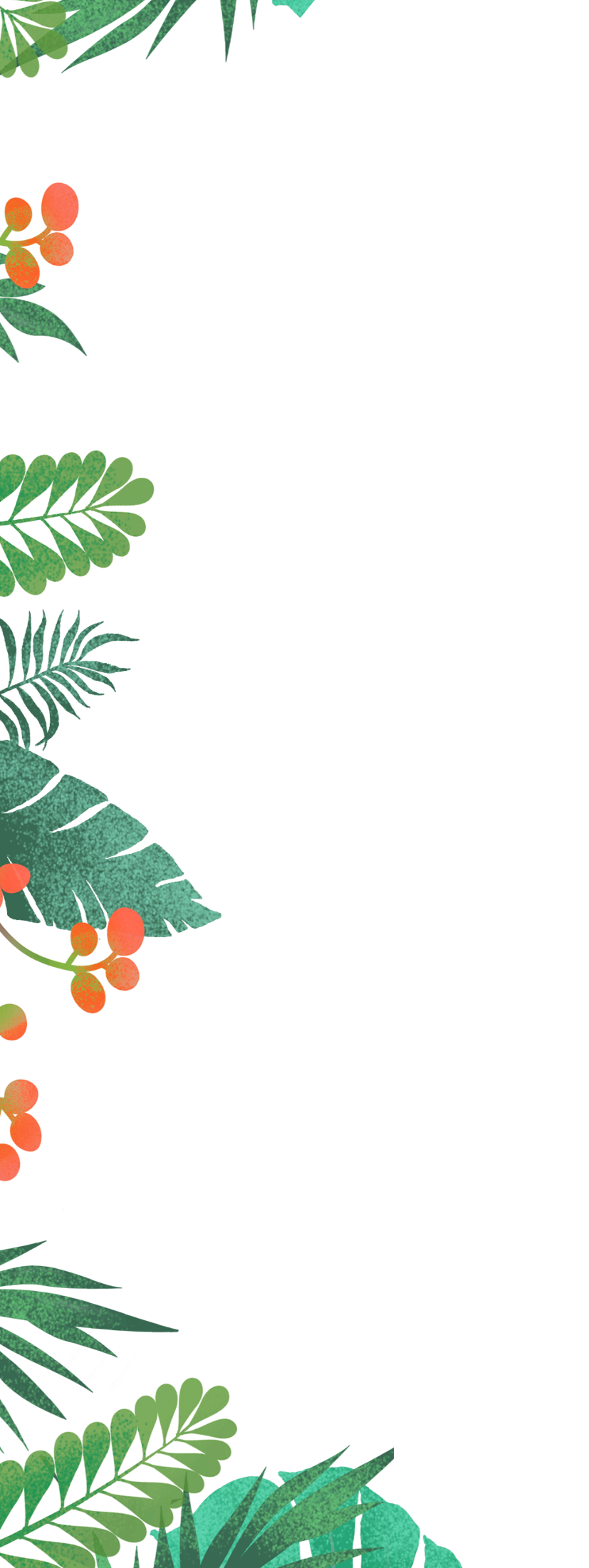 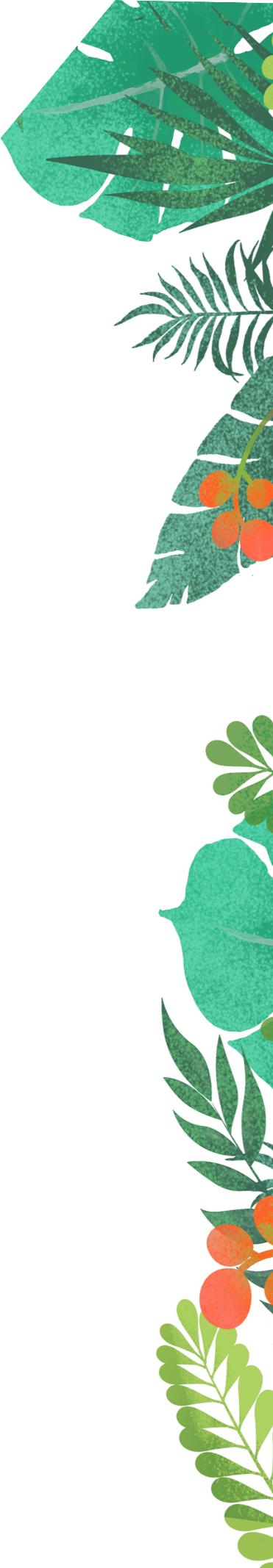 Ghi nhớ
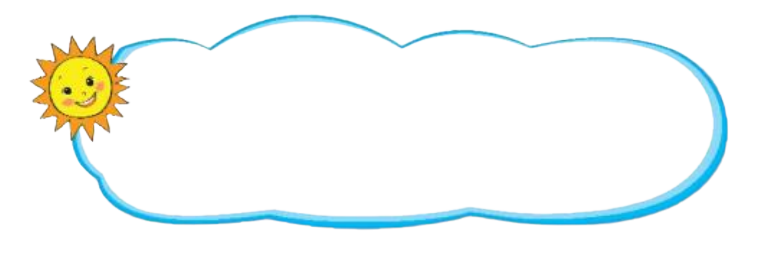 Lá cây thường có màu xanh lục, một số có màu đỏ, vàng, tím,… với nhiều hình dạng, kích thước khác nhau.
   Lá có cuống lá, phiến lá và gân lá.
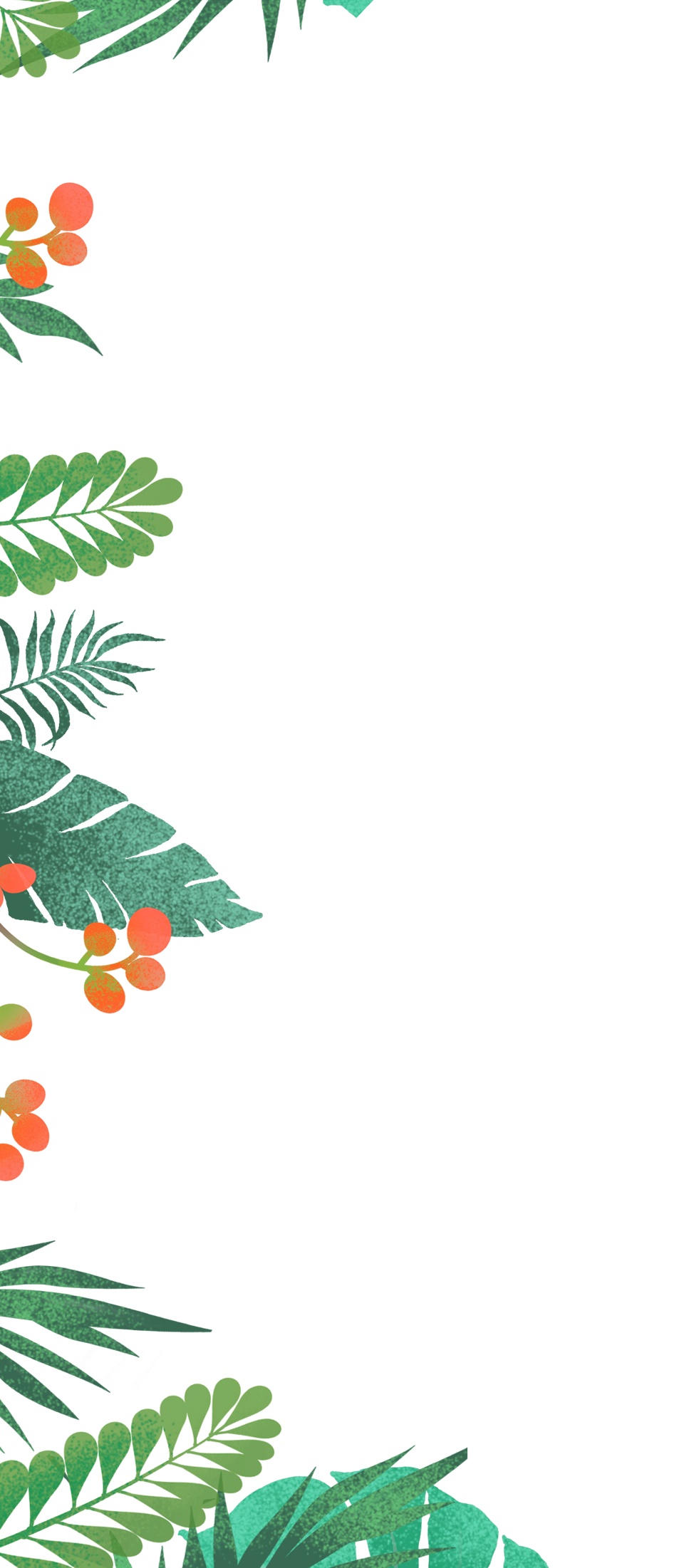 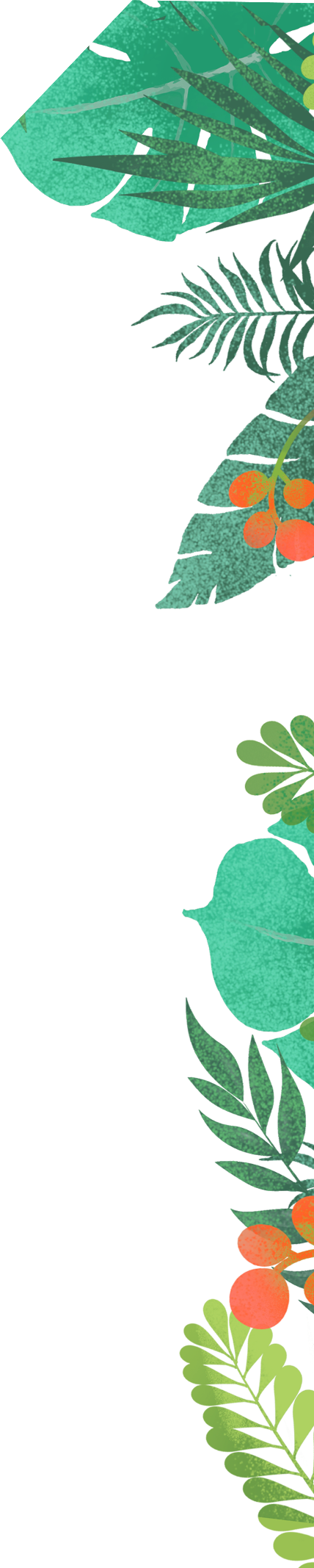 THỰC HÀNH
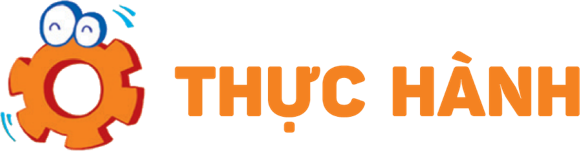 1. Quan sát một lá cây, vẽ và ghi tên các bộ phận của lá cây đó.
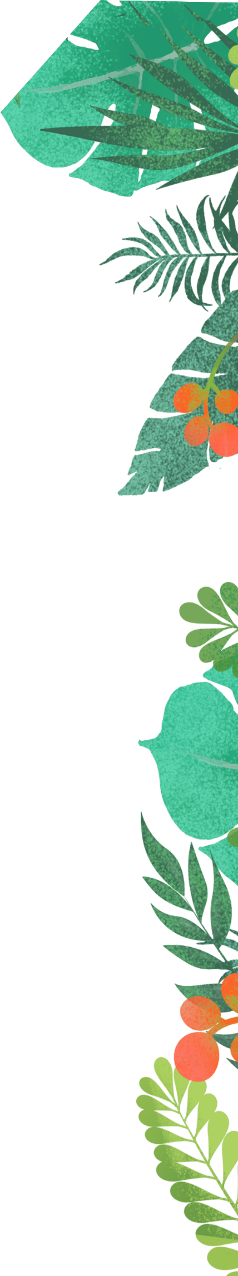 2. Chia sẻ với các bạn về tên, đặc điểm của lá cây em đã vẽ.
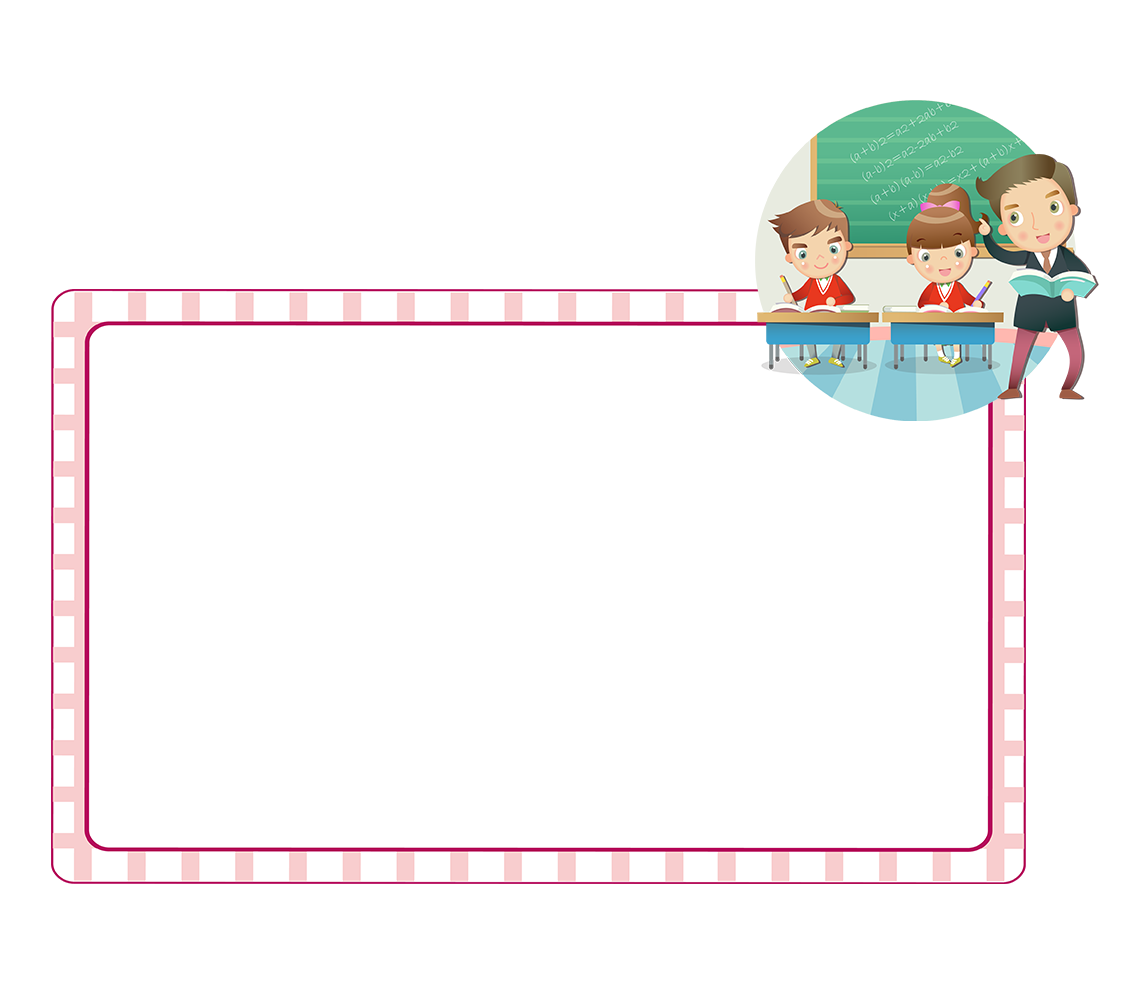 HOME WORD
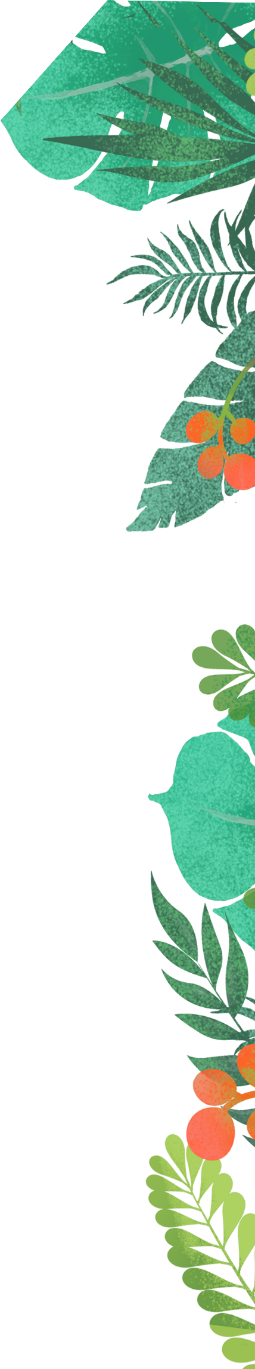 - Tìm thêm các loại lá cây và trao đổi về tên và đặc điểm của lá với người thân.
- Chuẩn bị cho tiết học sau: Mang 2,3 bông hoa, 2 loại quả có hình dạng, màu sắc khác nhau.
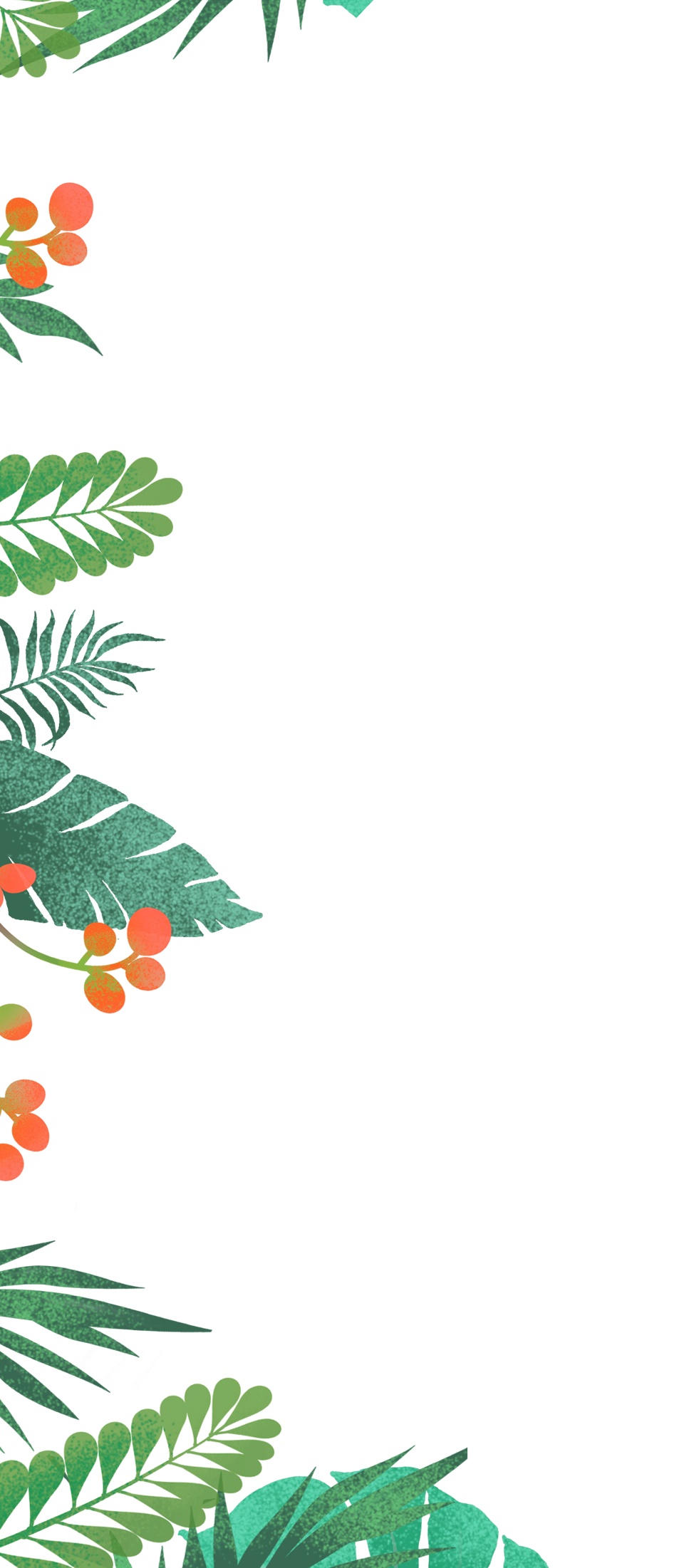 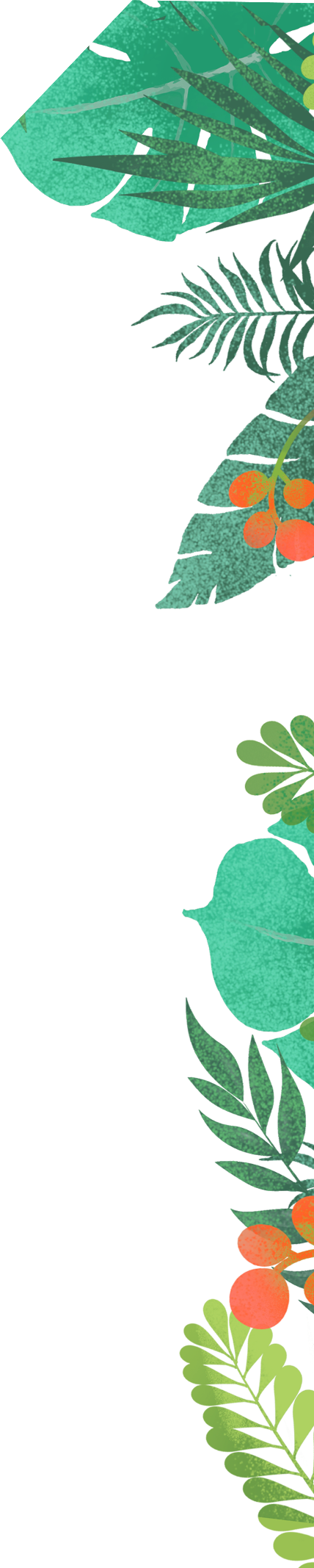 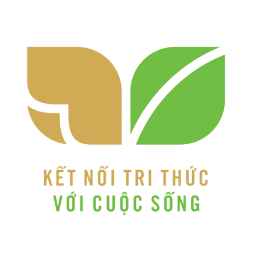 Tự nhiên và xã hội 3
Chúc các em học tốt!